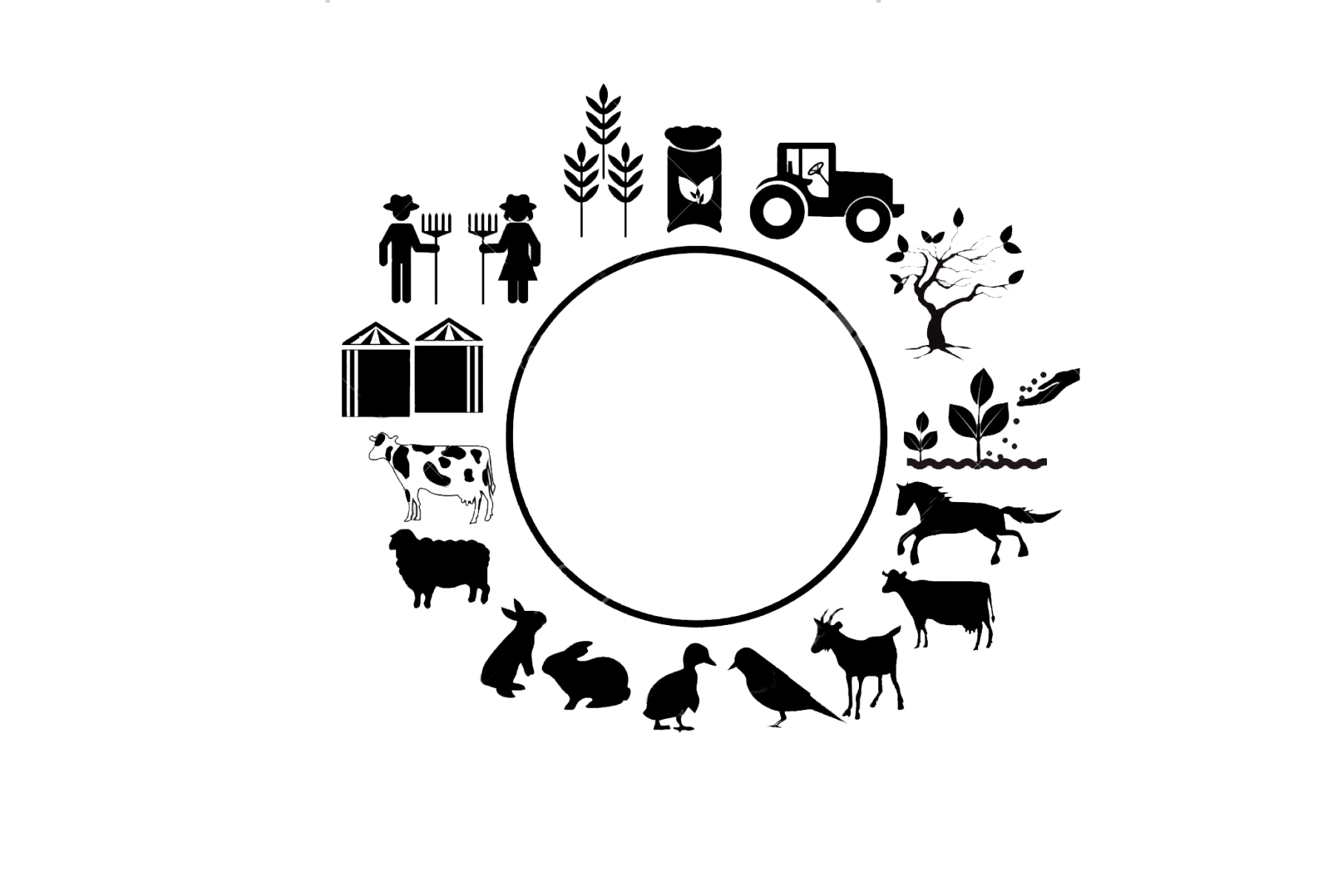 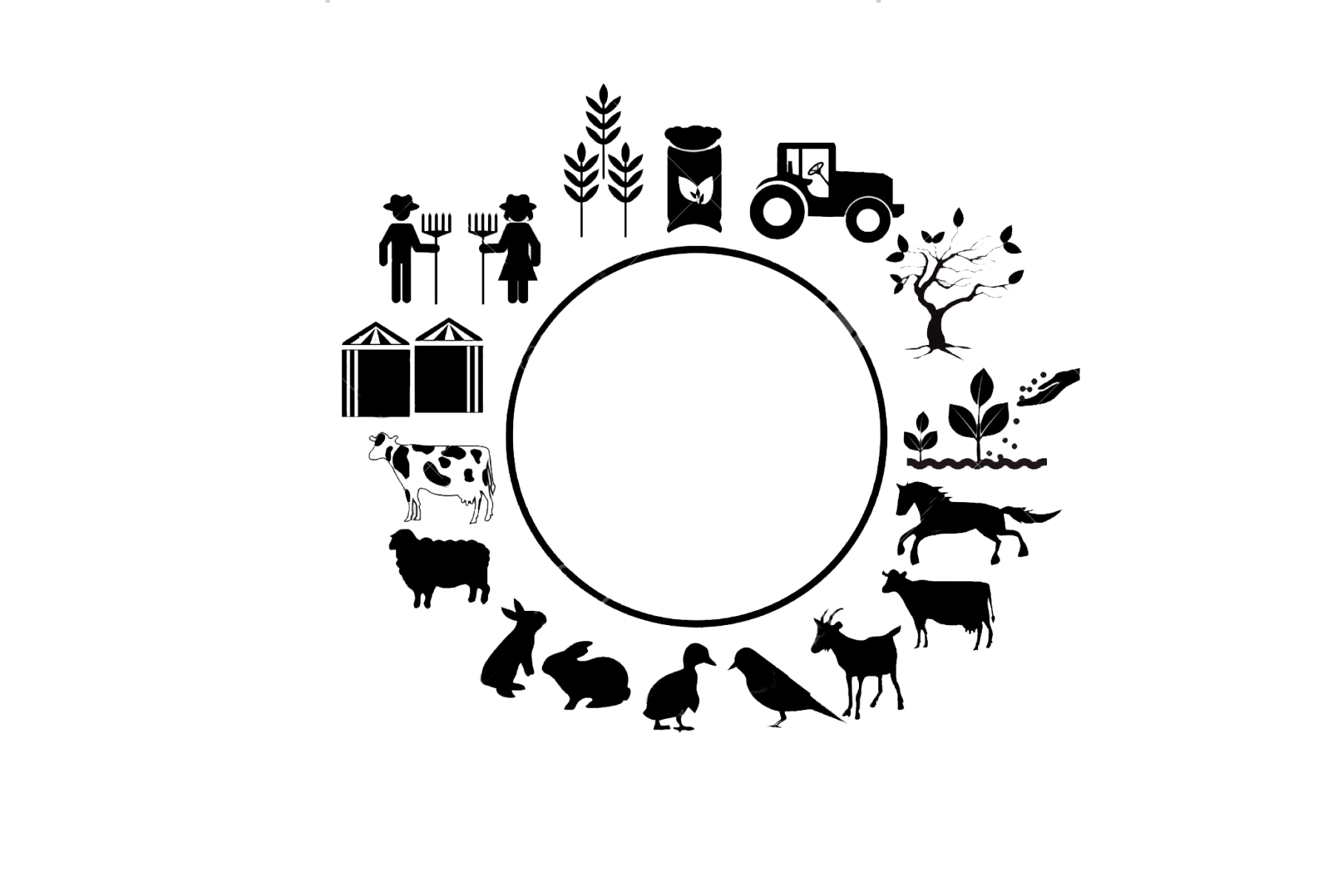 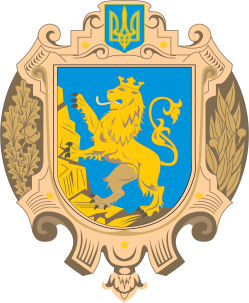 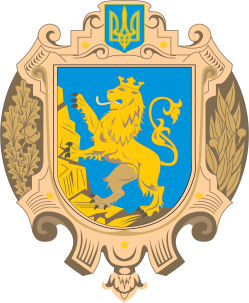 ФІНАНСОВА ПІДТРИМКА АГРАРІЇВ 
З ДЕРЖАВНОГО ТА ОБЛАСНОГО БЮДЖЕТУ НА 2021 РІК
ПРОГРАМИ ПІДТРИМКИ АПК НА 2021 РІК
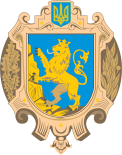 ДЕПАРТАМЕНТ 
АГРОПРОМИСЛОВОГО 
РОЗВИТКУ ЛЬВІВСЬКОЇ ОДА
КОМПЛЕКСНА ПРОГРАМА ПІДТРИМКИ ТА РОЗВИТКУ СІЛЬСЬКОГО ГОСПОДАРСТВА У ЛЬВІВСЬКІЙ ОБЛАСТІ                  НА 2021-2025 РОКИ
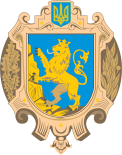 ДЕПАРТАМЕНТ 
АГРОПРОМИСЛОВОГО 
РОЗВИТКУ ЛЬВІВСЬКОЇ ОДА
Рішення ЛОР №57 від 18.02.2020 року
ХТО МОЖЕ ПРИЙМАТИ УЧАСТЬ
СУБ’ЄКТИ МІКРО- ТА МАЛОГО АГРАРНОГО БІЗНЕСУ НЕЗАЛЕЖНО ВІД ОРГАНІЗАЦІЙНО-ПРАВОВОЇ ФОРМИ АБО ФІЗИЧНІ ОСОБИ - ПІДПРИЄМЦІ, А ТАКОЖ СІМЕЙНІ ФЕРМЕРСЬКІ ГОСПОДАРСТВА, СІЛЬСЬКОГОСПОДАРСЬКІ КООПЕРАТИВИ, ОСНОВНОЮ ДІЯЛЬНІСТЮ ЯКИХ Є ВИРОБНИЦТВО СІЛЬСЬКОГОСПОДАРСЬКОЇ ПРОДУКЦІЇ.
КУДИ ПОДАЮТЬСЯ ДОКУМЕНТИ
ГОЛОВНИМ РОЗПОРЯДНИКОМ КОШТІВ ОБЛАСНОГО БЮДЖЕТУ ТА ВІДПОВІДАЛЬНИМ ВИКОНАВЦЕМ ЗАХОДІВ КОМПЛЕКСНОЇ ПРОГРАМИ Є ДЕПАРТАМЕНТ АГРОПРОМИСЛОВОГО РОЗВИТКУ ЛЬВІВСЬКОЇ ОБЛДЕРЖАДМІНІСТРАЦІЇ  - М. ЛЬВІВ, ВУЛ. ЧОРНОВОЛА 57, 5 ПОВЕРХ.
ВИКОНАВЦЕМ КОМПЛЕКСНОЇ ПРОГРАМИ В ЧАСТИНІ ФІНАНСОВОЇ ПІДТРИМКИ НА ЗВОРОТНІЙ ОСНОВІ Є ЛЬВІВСЬКИЙ ОБЛАСНИЙ ФОНД ПІДТРИМКИ ІНДИВІДУАЛЬНОГО ЖИТЛОВОГО БУДІВНИЦТВА НА СЕЛІ - М. ЛЬВІВ, ВУЛ. ПЕКАРСЬКА 95.
ПЕРЕВАГА НАДАЄТЬСЯ
УЧАСНИКАМ АТО (ООС);
МОЛОДИМ ЛЮДЯМ ВІКОМ ДО 35 РОКІВ;
КЕРІВНИКАМИ ПІДПРИЄМСТВ ЯКИХ Є ЖІНКИ;
УЧАСНИКАМ ЯКІ ПОВТОРНО ПОДАЮТЬ ЗАЯВКУ ЗА КРЕДИТНИМ ДОГОВОРОМ ЧИ ДОГОВОРОМ ФІНАНСОВОГО ЛІЗИНГУ;
ВИРОБНИКАМ ОРГАНІЧНОЇ СІЛЬСЬКОГОСПОДАРСЬКОЇ ПРОДУКЦІЇ;
ВИРОБНИКАМ У ГАЛУЗІ САДІВНИЦТВА, ЯГІДНИЦТВА, ОВОЧІВНИЦТВА ТА СКОТАРСТВА.
СПРИЯННЯ ЕФЕКТИВНОМУ РОЗВИТКУ МІКРО ТА МАЛИХ СУБ’ЄКТІВ ГОСПОДАРЮВАННЯ, ВИРОБНИЦТВО КОНКУРЕНТНОЇ ПРОДУКЦІЇ З ДОДАНОЮ ВАРТІСТЮ
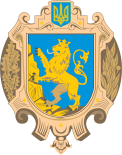 ДЕПАРТАМЕНТ 
АГРОПРОМИСЛОВОГО 
РОЗВИТКУ ЛЬВІВСЬКОЇ ОДА
2 700 ТИС. ГРН – КОМПЕНСАЦІЯ ВІДСОТКІВ ЗА ЗАЛУЧЕНИМИ КРЕДИТАМИ ТА ВІДСОТКІВ ЗА КОМІСІЄЮ СУПРОВОДЖЕННЯ ДОГОВОРІВ ФІНАНСОВОГО ЛІЗИНГУ У РОЗМІРІ 1,5 ОБЛІКОВОЇ СТАВКИ НБУ. МАКСИМАЛЬНА СУМА ДЛЯ ЮРИДИЧНОЇ ОСОБИ 200 ТИС. ГРН ТА ФІЗИЧНИХ-ОСІБ ПІДПРИЄМЦІВ 100 ТИС. ГРН ПРОТЯГОМ ОДНОГО БЮДЖЕТНОГО РОКУ
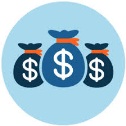 9 000 ТИС. ГРН – НАДАННЯ ПІЛЬГОВИХ КРЕДИТІВ НА ЗВОРОТНІЙ ОСНОВІ НА РЕАЛІЗАЦІЮ БІЗНЕС-ПЛАНІВ НА ЗВОРОТНІЙ ОСНОВІ ТЕРМІНОМ ДО 5-ТИ РОКІВ У РОЗМІРІ, ВИЗНАЧЕНОМУ БІЗНЕС-ПЛАНОМ, АЛЕ НЕ БІЛЬШЕ 700 ТИС. ГРН, З ВІДТЕРМІНУВАННЯМ ПОГАШЕННЯ ДО 1 РОКУ
СПРИЯННЯ РОЗВИТКУ СІМЕЙНОГО ФЕРМЕРСТВА ТА СІЛЬСЬКОГОСПОДАРСЬКОЇ КООПЕРАЦІЇ
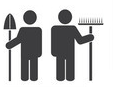 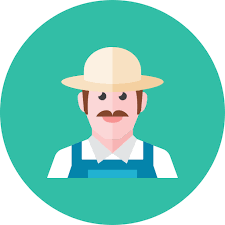 1 560 ТИС. ГРН – ЧАСТКОВЕ ВІДШКОДУВАННЯ ВАРТОСТІ ПРИДБАНОЇ ТЕХНІКИ ТА ОБЛАДНАННЯ ДЛЯ РОЗВИТКУ СІМЕЙНОГО ФЕРМЕРСЬКОГО ГОСПОДАРСТВА У РОЗМІРІ ДО 70% ЇХ ВАРТОСТІ, АЛЕ НЕ БІЛЬШЕ НІЖ 50 ТИС. ГРН ОДНОМУ СФГ
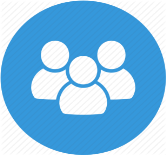 1 200 ТИС. ГРН – ЧАСТКОВЕ ВІДШКОДУВАННЯ ВАРТОСТІ ПРИДБАНИХ ОСНОВНИХ ЗАСОБІВ СІЛЬСЬКОГОСПОДАРСЬКИМИ КООПЕРАТИВАМИ У РОЗМІРІ ДО 70% ЇХ ВАРТОСТІ, АЛЕ НЕ БІЛЬШЕ НІЖ 200 ТИС. ГРН ОДНОМУ КООПЕРАТИВУ
РОЗВИТОК ВИРОБНИЦТВА НІШЕВОЇ ТА ОРГАНІЧНОЇ СІЛЬСЬКОГОСПОДАРСЬКОЇ ПРОДУКЦІЇ
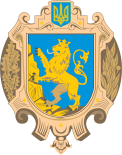 ДЕПАРТАМЕНТ 
АГРОПРОМИСЛОВОГО 
РОЗВИТКУ ЛЬВІВСЬКОЇ ОДА
200 ТИС. ГРН – ЧАСТКОВЕ ВІДШКОДУВАННЯ ВАРТОСТІ ПРИДБАНОГО НАСІННЯ НІШЕВИХ КУЛЬТУР (ЖИТО, ГРЕЧКА) ВІТЧИЗНЯНОГО ВИРОБНИЦТВА У РОЗМІРІ ДО 50%  ВАРТОСТІ НАСІННЯ, АЛЕ НЕ БІЛЬШЕ НІЖ 30 ТИС. ГРН НА РІК
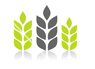 500 ТИС. ГРН – ЧАСТКОВЕ ВІДШКОДУВАННЯ ВИТРАТ ЗА ПРИДБАНІ ДЛЯ ВИРОЩУВАННЯ ЯГІДНОЇ ПРОДУКЦІЇ МІКРОБІОЛОГІЧНІ ЗАСОБИ ЗАХИСТУ ТА ЖИВЛЕННЯ ЯГІДНИХ НАСАДЖЕНЬ У РОЗМІРІ ДО 50% ЇХ ВАРТОСТІ, АЛЕ НЕ БІЛЬШЕ НІЖ 2 ТИС. ГРН НА 1 ГА ЯГІДНИКІВ ТА 50 ТИС. ГРН НА РІК
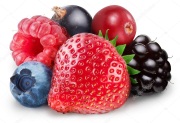 100 ТИС. ГРН – ФІНАНСОВА ПІДТРИМКА ФЕРМЕРСЬКИХ ГОСПОДАРСТВ, ЗАСНОВНИКАМИ ЯКИХ Є УЧАСНИКИ ООС (АТО) У ВИГЛЯДІ БЮДЖЕТНОЇ СУБСИДІЇ НА ОДИНИЦЮ ОБРОБЛЮВАЛЬНИХ ЗЕМЕЛЬ У РОЗРАХУНКУ 5 ТИС. ГРН НА 1 ГА
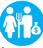 ФІНАНСОВА ПІДТРИМКА СУБ’ЄКТІВ ГОСПОДАРЮВАННЯ У СФЕРІ ОРГАНІЧНОГО ВИРОБНИЦТВА:
- 300 ТИС. ГРН – У ВИГЛЯДІ БЮДЖЕТНОЇ СУБСИДІЇ НА 1 ОБРОБЛЮВАЛЬНИХ ЗЕМЕЛЬ У РОЗРАХУНКУ     1 ТИС. ГРН НА 1 ГА, АЛЕ НЕ БІЛЬШЕ НІЖ 50 ТИС. ГРН НА РІК 
- 200 ТИС. ГРН – У ВИГЛЯДІ ЧАСТКОВОГО ВІДШКОДУВАННЯ ВАРТОСТІ   СЕРТИФІКАЦІЇ ОРГАНІЧНОГО ВИРОБНИЦТВА, АЛЕ НЕ БІЛЬШЕ НІЖ 20 ТИС. ГРН НА РІК
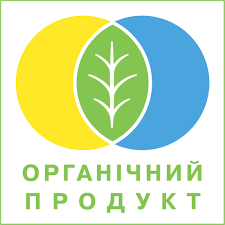 ПОЛІПШЕННЯ ГРОМАДСЬКИХ ПАСОВИЩ
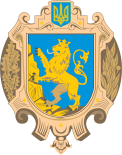 ДЕПАРТАМЕНТ 
АГРОПРОМИСЛОВОГО 
РОЗВИТКУ ЛЬВІВСЬКОЇ ОДА
СУБВЕНЦІЯ ОРГАНАМ МІСЦЕВОГО САМОВРЯДУВАННЯ НА ЗАХОДИ З ПОЛІПШЕННЯ ГРОМАДСЬКИХ ПАСОВИЩ
Фінансова підтримка заходів з поліпшення громадських пасовищ здійснюється за рахунок коштів, що надходять до спеціального фонду обласного бюджету у порядку відшкодування втрат сільськогосподарського і лісогосподарського виробництва в межах передбачених асигнувань у вигляді субвенції органам місцевого самоврядування
Умовою для одержання фінансування є рішення ОМС про створення громадських пасовищ з метою  задоволення потреб громади та наявність проекту землеустрою земельної ділянки комунальної форми власності та її реєстрація, наявність проектно-кошторисної документації на роботи з поліпшення пасовищ

Заявки ОМС подаються до 1 вересня поточного року
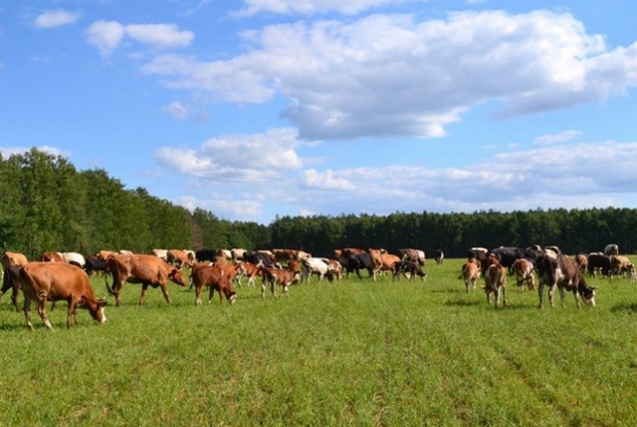 ФІНАНСОВА ПІДТРИМКА ШЛЯХОМ ЗДЕШЕВЛЕННЯ КРЕДИТІВ
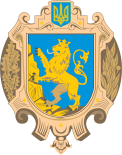 ДЕПАРТАМЕНТ 
АГРОПРОМИСЛОВОГО 
РОЗВИТКУ ЛЬВІВСЬКОЇ ОДА
Постанова КМУ від 29.04.2015 року № 300 (зі змінами)
ОБСЯГ ФІНАНСУВАННЯ 1,2 МЛРД.ГРН
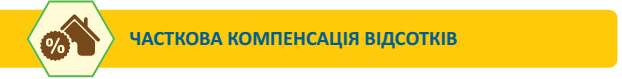 У розмірі 1,5 облікової ставки НБУ, за залученими у національній валюті кредитами, наданими через уповноважені банки (зменшених на 5 відсоткових пунктів) надається суб'єктам господарювання агропромислового комплексу – (юридичним особам та ФОП):
- у галузі тваринництва до 15 млн. грн на 1 суб’єкта;
- за всіма видами сільськогосподарської діяльності (сума компенсації до 5 млн. грн на 1 суб’єкта)
Кредити на які діє підтримка:
- короткострокові, залучені для поповнення обігових коштів;
- середньострокові, залучені для поповнення обігових коштів, придбання основних засобів сільськогосподарського виробництва, здійснення витрат, пов’язаних з будівництвом і реконструкцією виробничих об’єктів сільськогосподарського призначення, а також з переробкою сільськогосподарської продукції;
- довгострокові, залучені для придбання основних засобів сільськогосподарського виробництва, обладнання для виробництва та переробки сільськогосподарської продукції, будівництва та реконструкції виробничих об’єктів (у тому числі сховищ для зберігання зерна, овочів та фруктів).
ПІДТРИМКА ГАЛУЗІ ТВАРИННИЦТВА
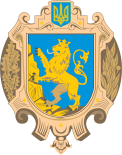 ДЕПАРТАМЕНТ 
АГРОПРОМИСЛОВОГО 
РОЗВИТКУ ЛЬВІВСЬКОЇ ОДА
Постанова КМУ від 07.02.2018 року № 107 (зі змінами)
ОБСЯГ ФІНАНСУВАННЯ 1,15 МЛРД ГРН
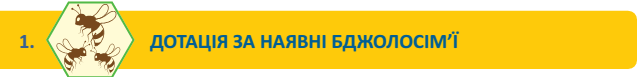 надається фізичним особам та суб’єктам господарювання, які є власниками від 10 до 300 бджолосімей, у розмірі 200 грн за бджолосім’ю, яка є в наявності станом на 01 серпня. Максимальний розмір дотації становить 60,0 тис. грн
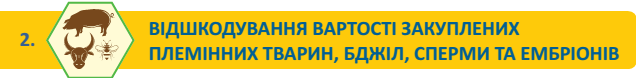 надається суб’єктам господарювання (юридичним особам, ФОП, СФГ) за закуплені ними вітчизняні або імпортовані племінні тварини, бджоли, сперму та ембріони у розмірі до 80% вартості, але не більше ніж: 
за племінні телиці, нетелі, корови – 50,4 тис. грн за голову; 
за племінні свинки та кнурці – 16,0 тис. грн за голову; 
за племенні вівцематки, барани, ярки - 17,6 тис. грн за голову;
за племенні козематки, цапа, кізочки, цапка - 17,6 тис. грн за голову;
за сперму бугаїв/кнурів – 160 грн за дозу (не більше 3 доз на голову ВРХ та 5 доз на голову свиней); бджоли – бджолопакети – 800 грн, бджоломатки – 160 грн;
за ембріони ВРХ – 800 грн за одну штуку
ПІДТРИМКА ГАЛУЗІ ТВАРИННИЦТВА
3.
КОМПЕНСАЦІЯ 50 % ВАРТОСТІ
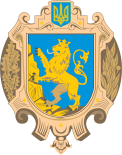 ДЕПАРТАМЕНТ 
АГРОПРОМИСЛОВОГО 
РОЗВИТКУ ЛЬВІВСЬКОЇ ОДА
- часткове відшкодування вартості тваринницьких об’єктів надається суб’єктам господарювання на безповоротній основі, а сільськогосподарським кооперативам в розмірі до 70 % вартості.
- часткове відшкодування вартості об’єктів із зберігання та переробки зерна надається с/г товаровиробникам юридичним особам, причому питома вага вартості с/г товарів/послуг становить не менше 75 % вартості всіх товарів, новоутвореним сільськогосподарським товаровиробникам, які провадять господарську діяльність менш як 12 календарних місяців, за результатами кожного окремого звітного періоду на безповоротній основі.
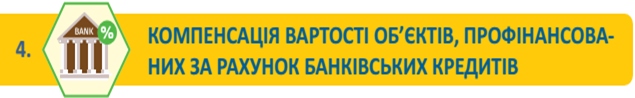 часткова компенсація вартості будівництва та реконструкції тваринницьких ферм і комплексів, доїльних залів, підприємств з переробки сільськогосподарської продукції за рахунок банківських кредитів які залучені у 2019-2020 роках, строком до п’яти років, обсягом до 500 млн. гривень на один об’єкт.
ПІДТРИМКА ГАЛУЗІ ТВАРИННИЦТВА
(НОВІ НАПРЯМИ)
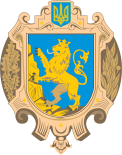 ДЕПАРТАМЕНТ 
АГРОПРОМИСЛОВОГО 
РОЗВИТКУ ЛЬВІВСЬКОЇ ОДА
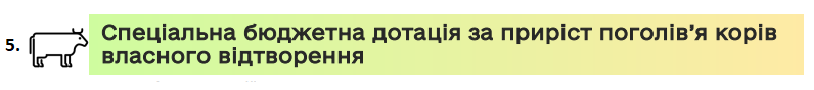 Надаватиметься суб’єктам господарювання, які є юридичними особами і власниками корів, за кожну наявну прирощену корову власного відтворення, на яку збільшено основне стадо станом на 1 липня поточного року порівняно з наявним поголів'ям корів станом на 1 січня поточного року в розмірі  30 000  гривень за одну голову.
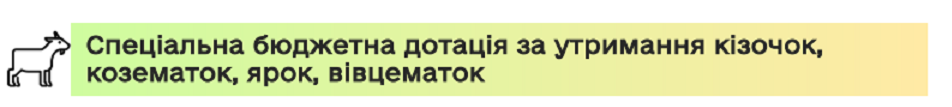 6.
Надаватиметься юридичним особам незалежно від організаційно-правової форми та форми власності та фізичним особам - підприємцям, зокрема сімейним фермерським господарствам, які є власниками кіз та овець, за кожну наявну станом на 1 січня поточного року ідентифіковану та зареєстровану в установленому порядку кізочку, козематку, ярку, вівцематку в розмірі 1000 гривень за одну голову.
ЧАСТКОВА КОМПЕНСАЦІЯ ВАРТОСТІ ТЕХНІКИ ТА ОБЛАДНАННЯ ВІТЧИЗНЯНОГО ВИРОБНИЦТВА
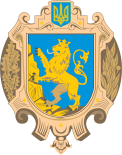 ДЕПАРТАМЕНТ 
АГРОПРОМИСЛОВОГО 
РОЗВИТКУ ЛЬВІВСЬКОЇ ОДА
Постанова КМУ від 01.03.2017 року № 130 (зі змінами)
ОБСЯГ ФІНАНСУВАННЯ 1,0 МЛРД.ГРН
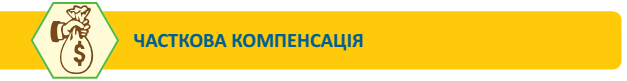 Надається юридичним особам та фізичним особам - підприємцям, за придбану техніку та обладнання вітчизняного виробництва, у розмірі 25% їх вартості (без урахування ПДВ)
Документи для отримання часткової компенсації вартості техніки та комплектуючих, придбаних до 1 грудня поточного року, подаються до 5 грудня поточного року; придбаних з 1 грудня поточного року, - до 1 квітня наступного року.
Оплата за техніку здійснюється через уповноважений банк
Техніка та обладнання повинні бути із визначеного переліку Мінекономіки https://www.me.gov.ua/
Техніка та обладнання, придбані з частковою компенсацією вартості, протягом 3 років не підлягають відчуженню та використовуються за призначенням
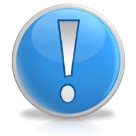 ФІНАНСОВА ПІДТРИМКА РОЗВИТКУ САДІВНИЦТВА, ВИНОГРАДАРСТВА ТА ХМЕЛЯРСТВА
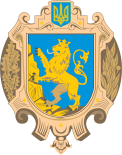 ДЕПАРТАМЕНТ 
АГРОПРОМИСЛОВОГО 
РОЗВИТКУ ЛЬВІВСЬКОЇ ОДА
Постанова КМУ від 12.07.2017 року № 508 (зі змінами)
ОБСЯГ ФІНАНСУВАННЯ 450 МЛН.ГРН
Одержувачами державної підтримки є суб’єкти господарювання - юридичні особи незалежно від організаційно-правової форми та форми власності і фізичні особи - підприємці, що провадять діяльність у галузях садівництва, виноградарства та хмелярства.
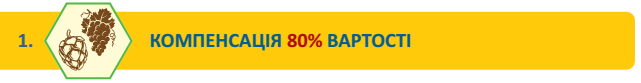 За придбання садивного матеріалу плодово-ягідних культур, винограду та хмелю
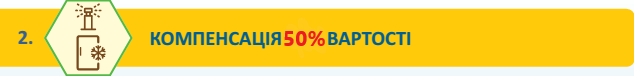 - проведені роботи із спорудження шпалери і встановлення системи крапельного зрошення та придбання матеріалів, необхідних для проведення таких робіт;
- нове будівництво та реконструкція холодильників, цехів первинної переробки, об’єктів із заморожування;
- придбані лінії товарної обробки плодів та ягід виробникам, які вирощують плоди та ягоди, автоматизовані лінії з висушування плодів, ягід та хмелю власного виробництва, лінії з переробки власно вирощених плодів, ягід та технічних сортів винограду на соки, пюре, виноматеріали 
- придбані техніку та обладнання (зокрема іноземного виробництва, які не виробляються в Україні) для проведення технологічних операцій у виноградарстві, садівництві і хмелярстві згідно з визначеним Мінекономіки переліком
Сума бюджетних коштів, що надається протягом одного бюджетного року не може перевищувати 25 млн. грн.
ФІНАНСОВА ПІДТРИМКА РОЗВИТКУ ФЕРМЕРСЬКИХ ГОСПОДАРСТВ
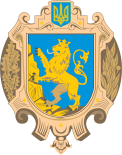 ДЕПАРТАМЕНТ 
АГРОПРОМИСЛОВОГО 
РОЗВИТКУ ЛЬВІВСЬКОЇ ОДА
Постанова КМУ від 07.02.2018 року № 106 (зі змінами)
ОБСЯГ ФІНАНСУВАННЯ 200 МЛН ГРН
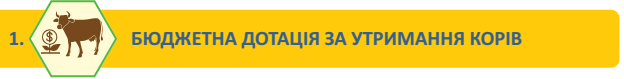 надається фермерському, сімейному фермерському господарству у власності яких перебуває від 5-ти корів усіх напрямів продуктивності, ідентифікованих та зареєстрованих відповідно до законодавства станом на 1 липня поточного року, за кожну корову 5 тис. грн, але не більше ніж 250 тис. грн
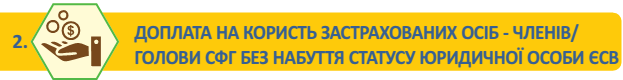 здійснюватиметься відповідно до постанови КМУ від 22.05.2019 №565 протягом 10 років у розмірі від 0,9 до 0,1 мінімального страхового внеску виключно за умови сплати решти внеску головою/членами СФГ
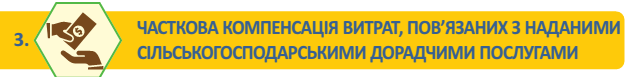 виплачується зареєстрованим дорадчим службам у розмірі 90% вартості, але не більше ніж 10 тис. грн
ФІНАНСОВА ПІДТРИМКА РОЗВИТКУ ФЕРМЕРСЬКИХ ГОСПОДАРСТВ
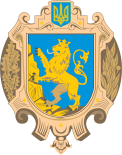 ДЕПАРТАМЕНТ 
АГРОПРОМИСЛОВОГО 
РОЗВИТКУ ЛЬВІВСЬКОЇ ОДА
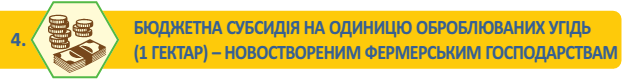 надається у розмірі 5 тис. грн на 1 гектар, але не більше ніж 100 тис. грн на оде  новостворене фермерське господарство (перші три роки після його створення)
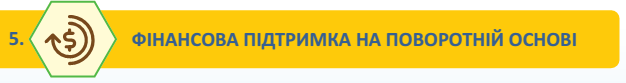 надається на конкурсних засадах на реалізацію бізнес-планів у розмірі до 500 тис. грн терміном до 5 років усім фермерським господарствам окрім тих, які мають заборгованість перед Фондом
НОВІ НАПРЯМИ
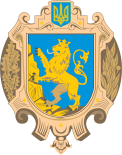 ДЕПАРТАМЕНТ 
АГРОПРОМИСЛОВОГО 
РОЗВИТКУ ЛЬВІВСЬКОЇ ОДА
СТРАХУВАННЯ С/Г ПРОДУКЦІЇ
Надаватиметься суб’єктам господарювання, які є юридичними особами і застрахували майбутні врожаї у розмірі 50% від страхового платежу.
ПІДТРИМКА ОРГАНІЧНОГО ВИРОБНИЦТВА
Надаватиметься суб’єктам господарювання, які є органічними виробниками на одиницю оброблюваних угідь/ голову ВРХ - 5 тис. грн, але не більше 100 тис. грн одному суб'єкту.
Відшкодування вартості сертифікації у розмірі 30%, але не більше 20 тис. грн.
НІШЕВІ КУЛЬТУРИ
Бюджетна субсидія за одиницю оброблюваних угідь (гречка) видаватиметься фермерам на площі до 300 га, з розрахунку 3,5 тис. грн на один га (в тому числі і насіннєвим господарствам)
ПІДТРИМКА РОЗВИТКУ КАРТОПЛЯРСТВА
Придбання насіннєвого сертифікованого матеріалу картоплі вітчизняного виробництва, української та іноземної селекції, у розмірі до 50 % вартості (після проведення посадки), але не більше ніж 250 тис. грн одному одержувачу на рік.
Придбання обладнання для обробки та предреалізаційної підготовки картоплі, а також вентиляційне та холодильне обладнання для сховищ, у розмірі до 50 % вартості здійснених витрат (після завершення монтажних робіт).
Будівництво та реконструкцію об'єктів зі зберігання картоплі у розмірі до 50 % вартості.
КОМПЕНСАЦІЯ ВТРАТ ПОСІВІВ
Дотація надається на безповоротній основі у розмірі 4700 грн на один га втрачених посівів, але не більше ніж 50 га посівів на одного отримувача та виплачується двічі на рік.
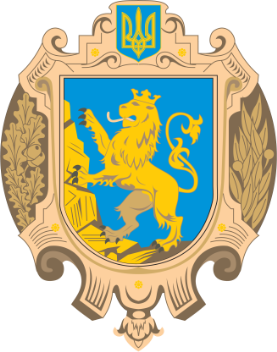 ДЯКУЮ ЗА УВАГУ !
ЗАСТУПНИК ДИРЕКТОРА – НАЧАЛЬНИК УПРАВЛІННЯ СТРАТЕГІЧНОГО ПЛАНУВАННЯ, ПІДПРИЄМНИЦТВА ТА ФІНАНСОВОГО ЗАБЕЗПЕЧЕННЯ ДЕПАРТАМЕНТУ АГРОПРОМИСЛОВОГО РОЗВИТКУ ОБЛДЕРЖАДМІНІСТРАЦІЇ
Л.В. ГОНЧАРЕНКО
Тел.: +38 (067) 802-85-20
         +38 (032) 235-58-71